Роль медицинских работников в образовательных учреждениях                         при организации профилактической работы и внедрение принципов здорового образа жизни среди детей и подростков
Кутумова О.Ю. главный врач КГБУЗ «Красноярский краевой Центр медицинской профилактики», главный специалист министерства здравоохранения Красноярского края и Сибирского федерального округа, к.м.н., доцент 
Демко Е.А., заведующая отделом организации и проведения мероприятий в области гигиенического обучения и воспитания КГБУЗ «Красноярский краевой Центр медицинской профилактики», к.м.н.
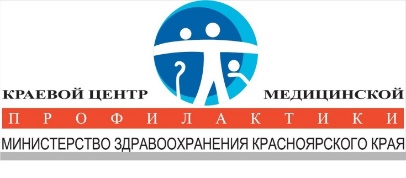 ПЛАН ПРЕЗЕНТАЦИИ
1. Введение. Мониторинг вредных привычек у подрастающего поколения за десятилетний период, проблемы и современные тенденции.
2. Основная часть:
2.1. Реализация Соглашения между министерством образования Красноярского края и министерством здравоохранения Красноярского края. 
2.2. Просветительская деятельность Межведомственной лекторской группы среди студентов и школьников.
2.3. Просветительская деятельность в «Школе здоровья для молодежи».
2.4. Просветительские мероприятия в ходе летней оздоровительной кампании 2017.
3. Заключение.
Нормативно-правовые документы
Ст. 30 323-ФЗ «Об основах охраны здоровья граждан в Российской Федерации»
	Профилактика неинфекционных заболеваний осуществляется … медицинскими организациями, образовательными организациями… Формирование здорового образа жизни у граждан, начиная с детского возраста, обеспечивается путем проведения мероприятий, направленных на информирование граждан о факторах риска для их здоровья, формирование мотивации к ведению здорового образа жизни и создание условий для ведения здорового образа жизни...

Приказ Министерства здравоохранения РФ от 5 ноября 2013 г. № 822н «Об утверждении Порядка оказания медицинской помощи несовершеннолетним, в том числе в период обучения и воспитания в образовательных организациях»
	Отделение медицинской помощи обучающимся осуществляет: проведение санитарно-гигиенической просветительной работы среди несовершеннолетних, их родителей (законных представителей) и педагогов по вопросам профилактики заболеваний несовершеннолетних и формированию здорового образа жизни.
Диаграмма 1. Тенденция сокращения процента подростков, входящих в группу риска употребления алкогольных напитков (% от числа обследованных)
Диаграмма 2. Тенденция увеличения возраста первой пробы алкогольных напитков (% от числа обследованных)
Диаграмма 3. Тенденция изменения поводов для употребления алкогольных напитков (% от числа  подростков, употребляющих алкогольные напитки)
Диаграмма 4. Тенденция к сокращению формирующейся зависимости от табака как причины курения в настоящее время (в % от числа курящих)
Диаграмма 5. «Тенденция к сокращению  распространенности курения 2011-2017 гг.» (в % от числа обследованных)
Диаграмма 6. Тенденция к сокращению числа подростков, пробующих и потребляющих наркотических веществ 2011-2017 гг. (%  от числа обследованных)
ТЕНДЕНЦИИ В ФОРМИРОВАНИИ РАЗЛИЧНЫХ ЗАВИСИМОСТЕЙ СРЕДИ ПОДРОСТКОВ КРАСНОЯРСКОГО КРАЯ  ЗА ПОСЛЕДНИЕ 10 ЛЕТ
Уровень потребления алкоголя снизился хотя и незначительно, но сократилась частота его употребления, увеличился возраст первой пробы. Подростки чаще стали пробовать алкоголь в присутствии родителей на семейных праздниках, а не в компаниях друзей на улице.
	Употребление табака имеет более резкую тенденцию к снижению, при этом количество лиц, употребляющих табак в связи с формирующейся зависимостью (группа риска – ежедневное курение) также имеет четкую тенденцию к снижению.
	Уровень потребления наркотиков становится ниже, в том числе сокращается группа риска.
	До 23,6% учащихся используют интернет более 5 часов в день, что является признаком интернет-зависимости среди данной категории школьников. 29,8% школьников тратят более 3 часов в день на занятия компьютерными играми, что превышает безопасную суточную норму занятий компьютерными играми.
МЕЖВЕДОМСТВЕННОЕ ВЗАИМОДЕЙСТВИЕ
Между министерством здравоохранения Красноярского края и Министерством образования Красноярского края 31.08.2017 г. подписано Соглашение № 71-66-1с о сотрудничестве и взаимодействии в области формирования здорового образа жизни и профилактики заболеваний
 
Разработан комплексный план проведения просветительских мероприятий в образовательных учреждениях силами медицинских работников учреждений здравоохранения. 

Подготовлен Сборник лекций для выступления медицинских работников перед аудиториями педагогов, родителей и учащихся.

Лекционный материал в сборник был представлен специалистами разного профиля, что позволяет вести пропаганду здорового образа жизни по наиболее значимым направлениям.
ТЕМЫ ЛЕКЦИОННОГО МАТЕРИАЛА, ВКЛЮЧЕННОГО В СБОРНИК , И ОРГАНИЗАЦИИ-РАЗРАБОТЧИКИ
РЕЗУЛЬТАТЫ ДЕЯТЕЛЬНОСТИ МЕЖВЕДОМСТВЕННОЙ ЛЕКТОРСКОЙ ГРУППЫ ЗА 10 МЕСЯЦЕВ 2017 Г.
Информационно-просветительскими мероприятиями в Красноярском крае было охвачено:
 	26 муниципальных образований  
	83 организации: 48 – образовательных и 35 загородных стационарных детских оздоровительных учреждения
	Для студентов и школьников проведено
	403 информационно-просветительских мероприятия, на которых присутствовало
	17474 слушателей.
МУНИЦИПАЛЬНЫЕ ОБРАЗОВАНИЯ И ОРГАНИЗАЦИИ, ОХВАЧЕННЫЕ ПРПОСВЕТИТЕЛЬСКОЙ ДЕЯТЕЛЬНОСТЬЮ МЕЖВЕДОМСТВЕННОЙ ЛЕКТОРСКОЙ ГРУППЫ
МУНИЦИПАЛЬНЫЕ ОБРАЗОВАНИЯ И ОРГАНИЗАЦИИ, ОХВАЧЕННЫЕ ПРПОСВЕТИТЕЛЬСКОЙ ДЕЯТЕЛЬНОСТЬЮ МЕЖВЕДОМСТВЕННОЙ ЛЕКТОРСКОЙ ГРУППЫ
ПРОСВЕТИТЕЛЬСКИЕ МЕРОПРИЯТИЯ В ПЕРИОД ЛЕТНЕЙ ОЗДОРОВИТЕЛЬНОЙ КАМПАНИИ
Девиз летней оздоровительной кампании 2017 г. -  «Береги сердце и сосуды смолоду!». 

Для использования предлагались Методические рекомендации по проведению тренинг-семинаров «Профилактика повышенного артериального давления у детей и подростков как фактора риска развития сердечно-сосудистых заболеваний», разработанные  КГБУЗ «Красноярский краевой Центр медицинской профилактики», демонстрировался видеоролик о первых признаках инсульта словами детей.
«Школа здоровья для молодежи»
Для молодежи старшего возраста, студентов училищ, техникумов и ВУЗов подготовлено издание, в котором говорится о предотвращения проблем со здоровьем в настоящее время, а также в зрелые годы через расширение кругозора молодых людей, стимулирование здоровой практики и принятие мер по защите молодых людей от рисков для здоровья - употребления табака и алкоголя, нерационального питания и отсутствия физической активности, неумения контролировать свои эмоции.
Заключение
Выводы:
Формирование здорового образа жизни, начиная с детского возраста, обеспечивается путем проведения мероприятий, направленных на информирование о факторах риска для их здоровья, формирование мотивации к ведению здорового образа жизни и создание условий для ведения здорового образа жизни, прежде всего, медицинскими работниками.
 Однако, только межведомственное взаимодействие может дать хороший результат в решении многочисленных проблем формирования здоровья подрастающего поколения. 
3. Информационно-просветительские мероприятия, проводимые медицинскими работниками в образовательных учреждениях, создадут мотивацию у обучающихся к отказу от соматически рискованных поведенческих стереотипов и формированию здорового образа жизни.
Заключение
Выводы:
4. Учебные заведения (школы, ССУЗы) предоставляют удобную возможность охватить всю молодежь просветительской работой и могут служить базой для проведения мероприятий по работе с группами риска развития хронических неинфекционных заболеваний. 
5. Сборник лекций с, прилагаемым к нему, диском с презентациями, видеороликами, фильмами обеспечит единый подход в вопросах профилактики различных факторов риска и дает возможность охватить просветительскими мероприятиями образовательные учреждения всех территорий Красноярского края. 
6. Межведомственная лекторская группа, объединившая специалистов и сотрудников различных министерств и ведомств, позволяет рассматривать вопросы всесторонне и формировать у подростка собственную позицию по обсуждаемому вопросу
7.  Методические пособия для подростков и молодежи оказывают помощь при проведении медицинскими работниками просветительской работы и в дальнейшем будут совершенствоваться.
Спасибо за внимание!
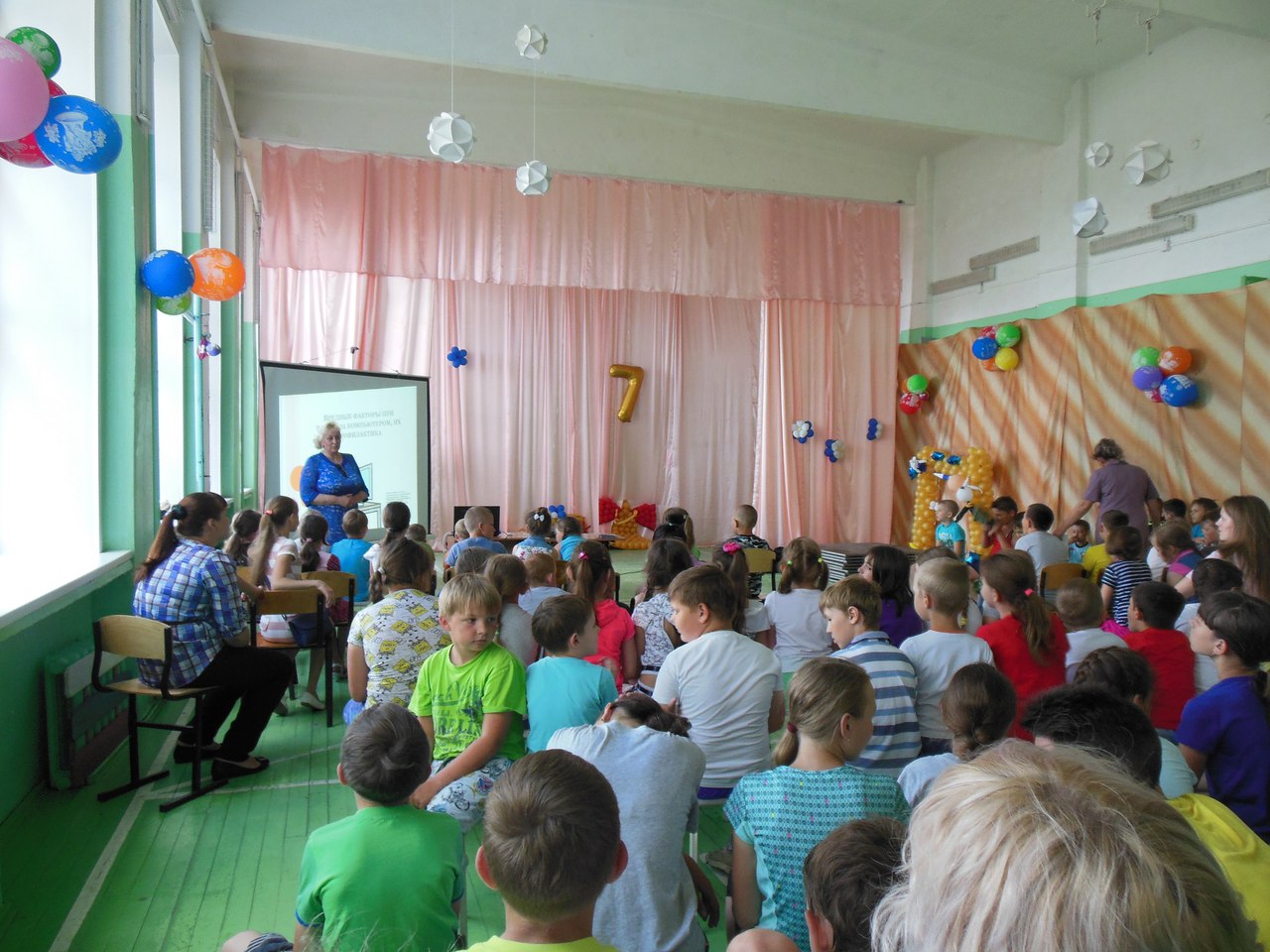 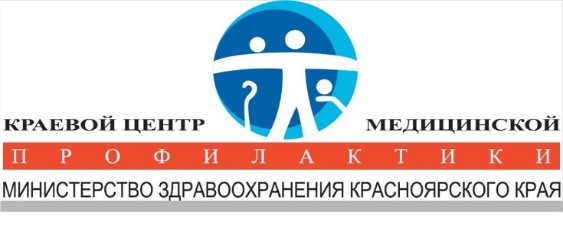